瀏覽器操作環境簡介
點選Chrome瀏覽器圖示
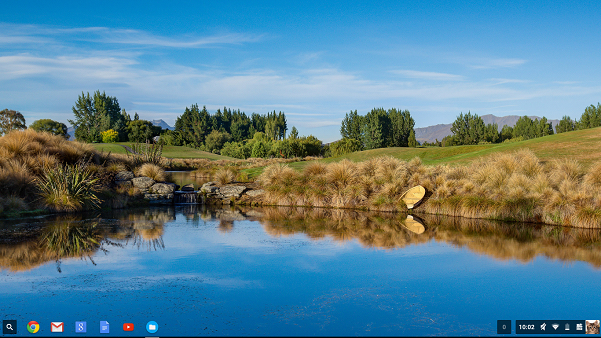 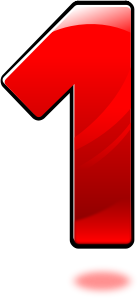 2
點選左下方「開始」，打開選單
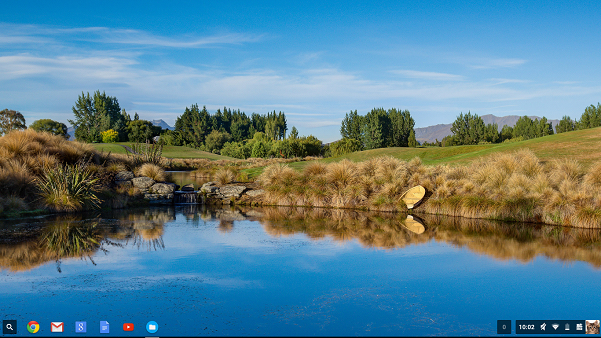 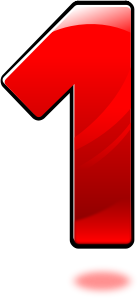 3
點選「所有應用程式」
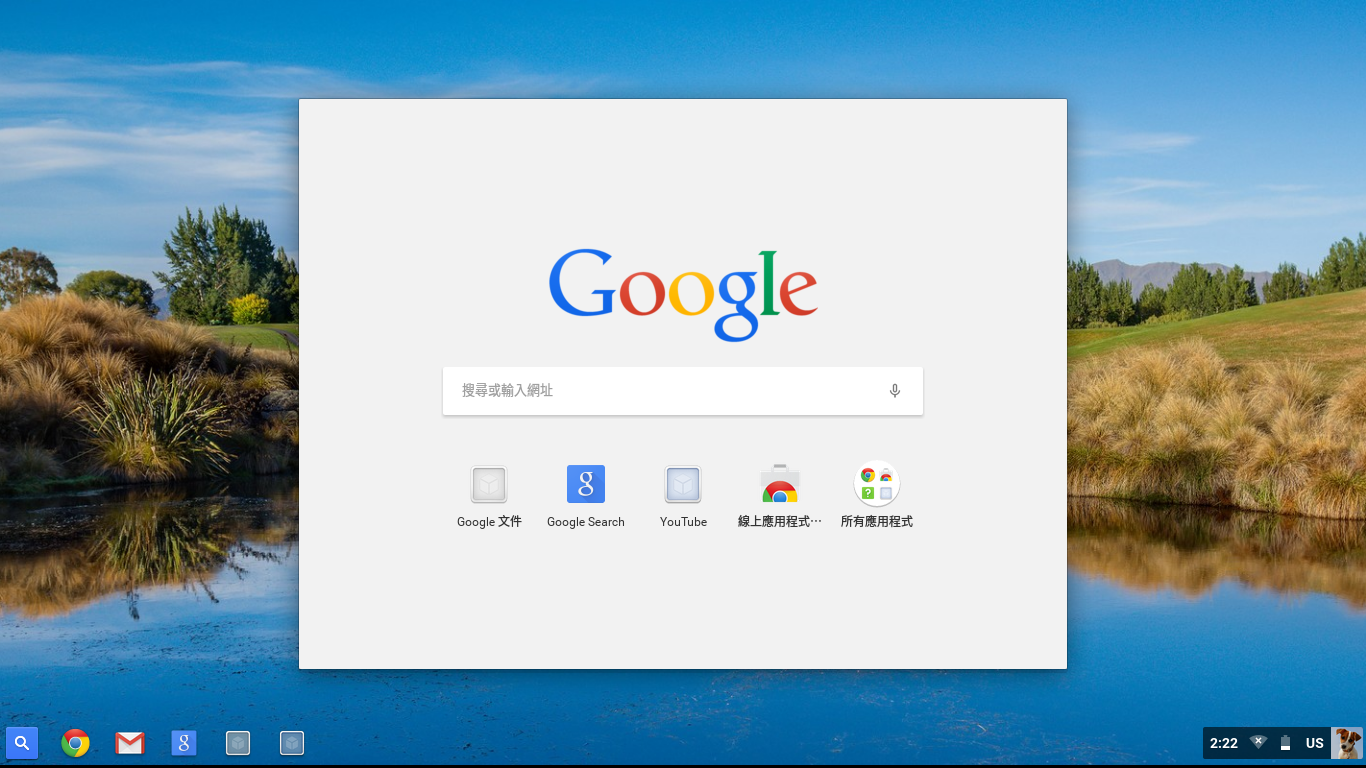 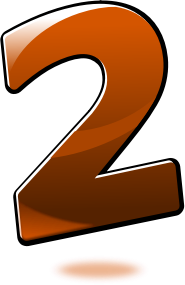 4
點選「Chrome」圖示
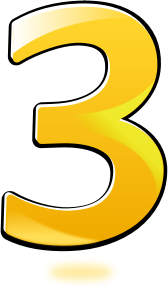 5
基本操作介紹
關閉視窗
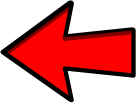 7
切換分頁
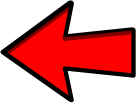 8
新增分頁
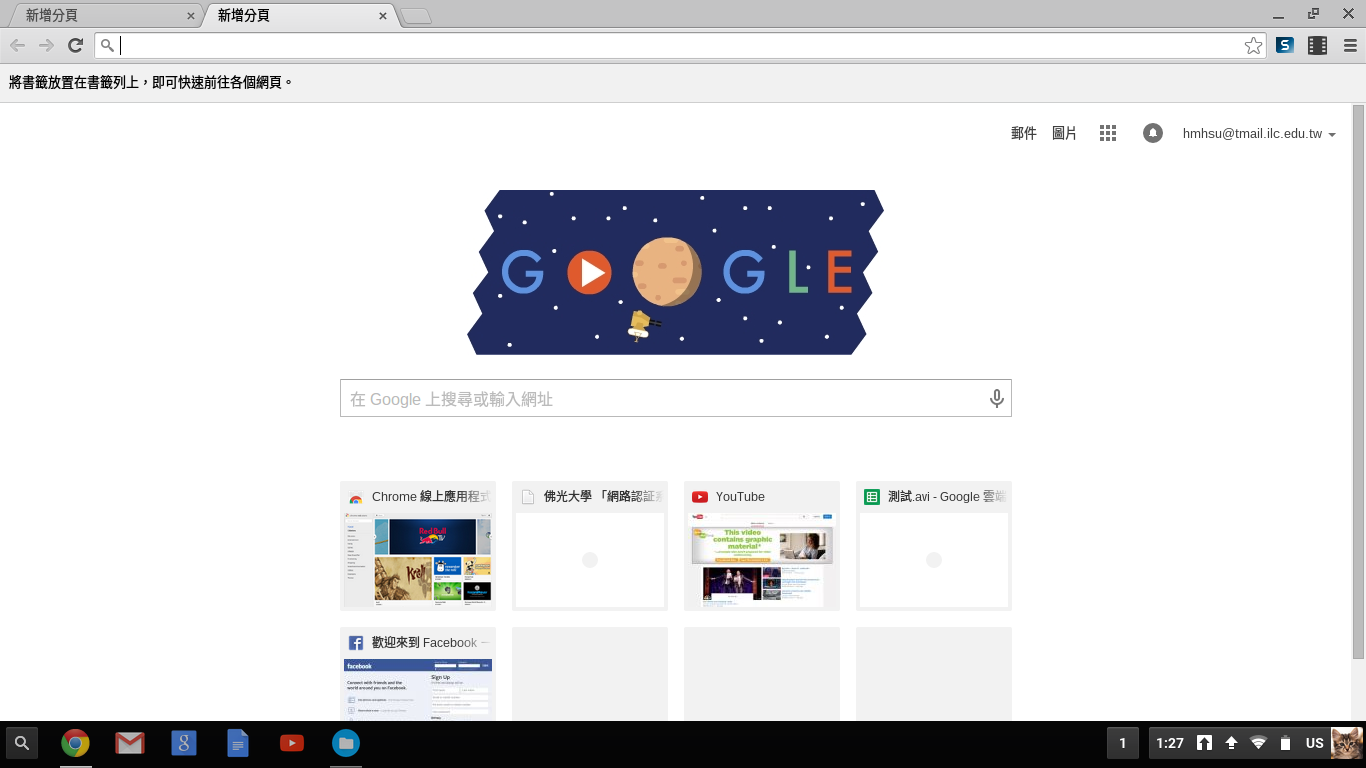 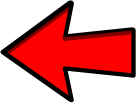 9
最小化
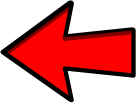 最小化
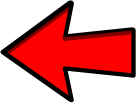 最小化會讓視窗縮小在這裡
10
還原視窗
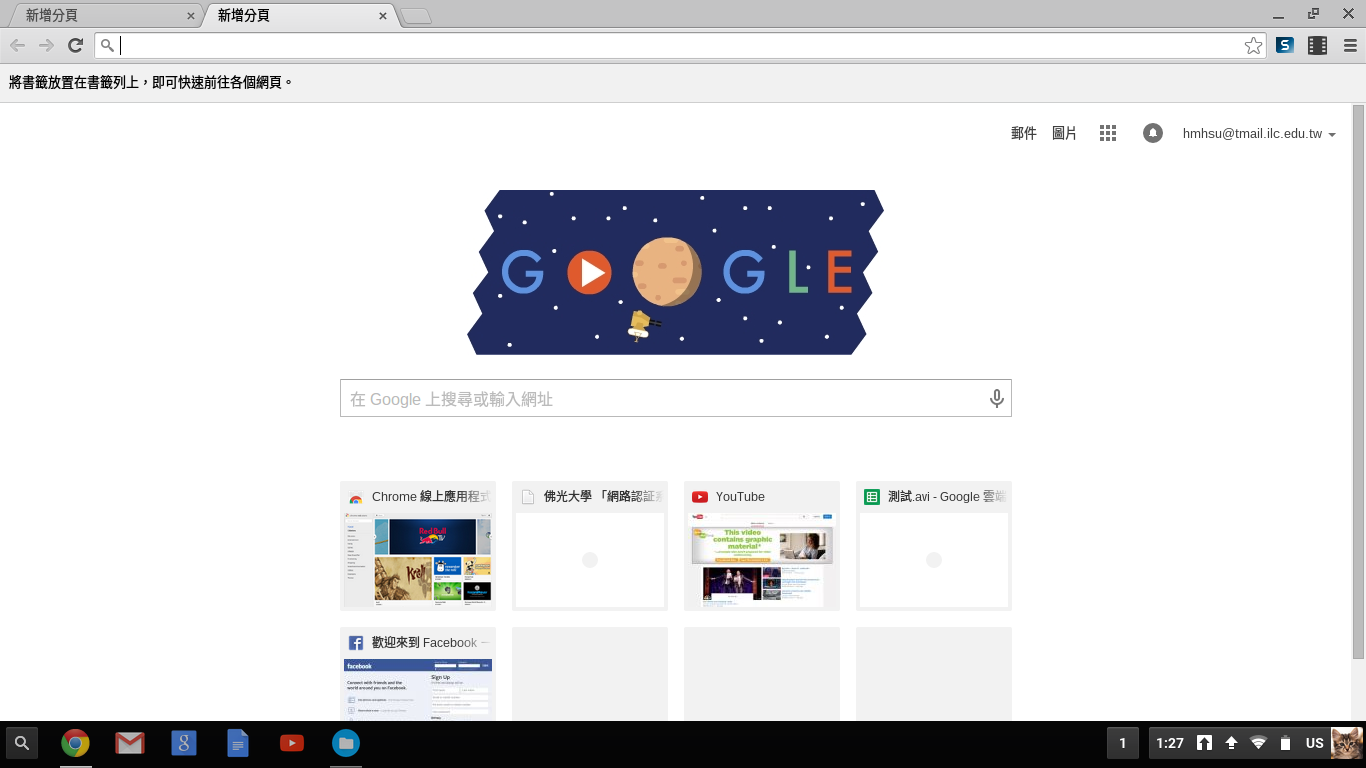 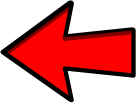 11
最大化視窗
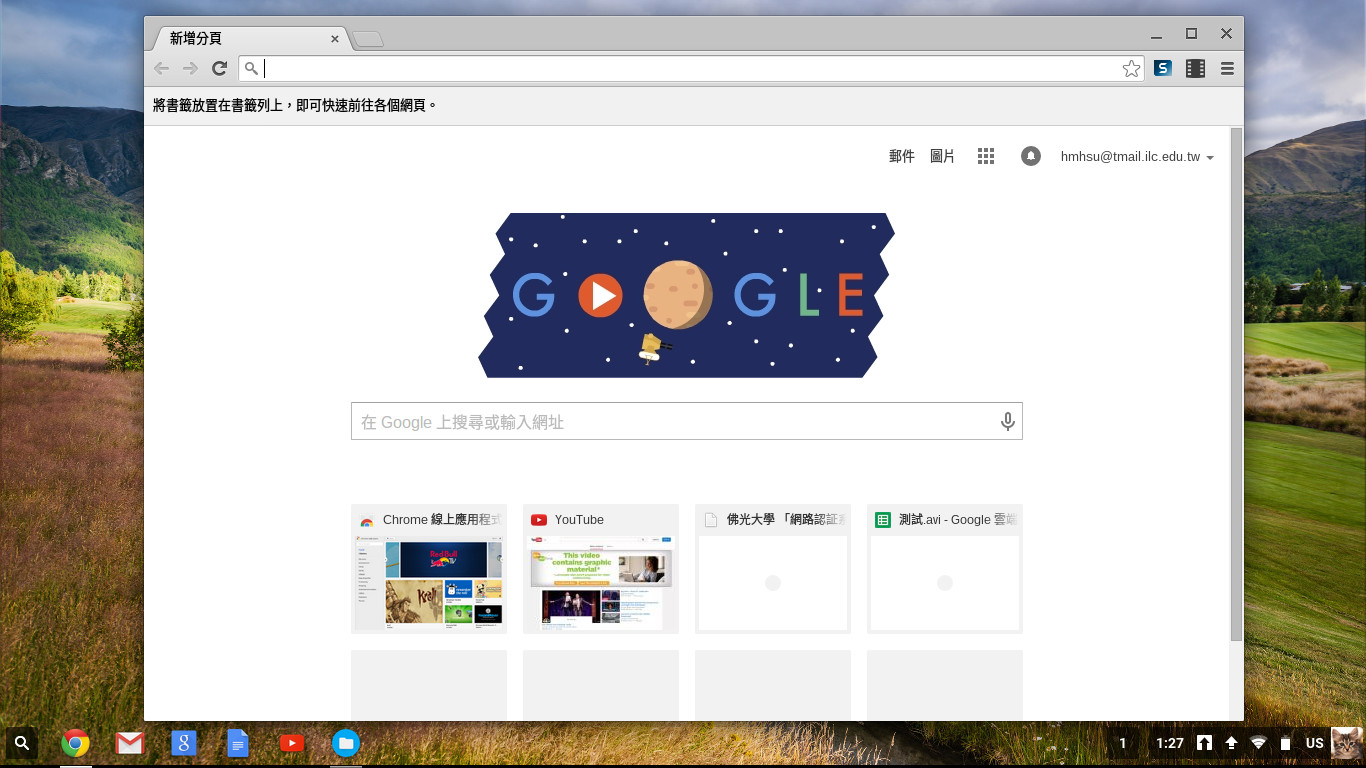 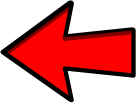 12
調整視窗大小
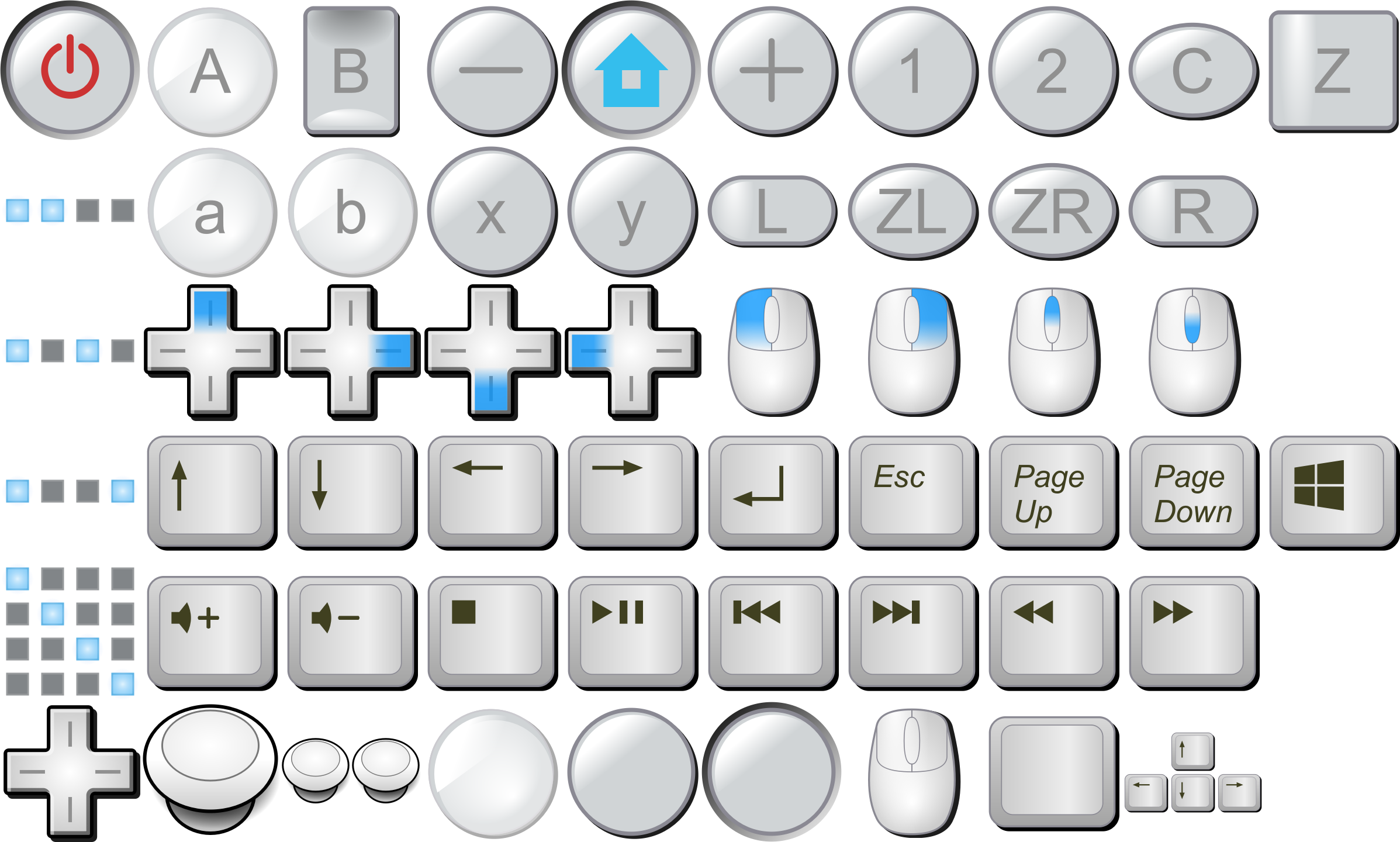 滑鼠移到視窗邊框，
就會出現雙箭頭，按
住左鍵拖拉，即可調
整視窗大小。
13